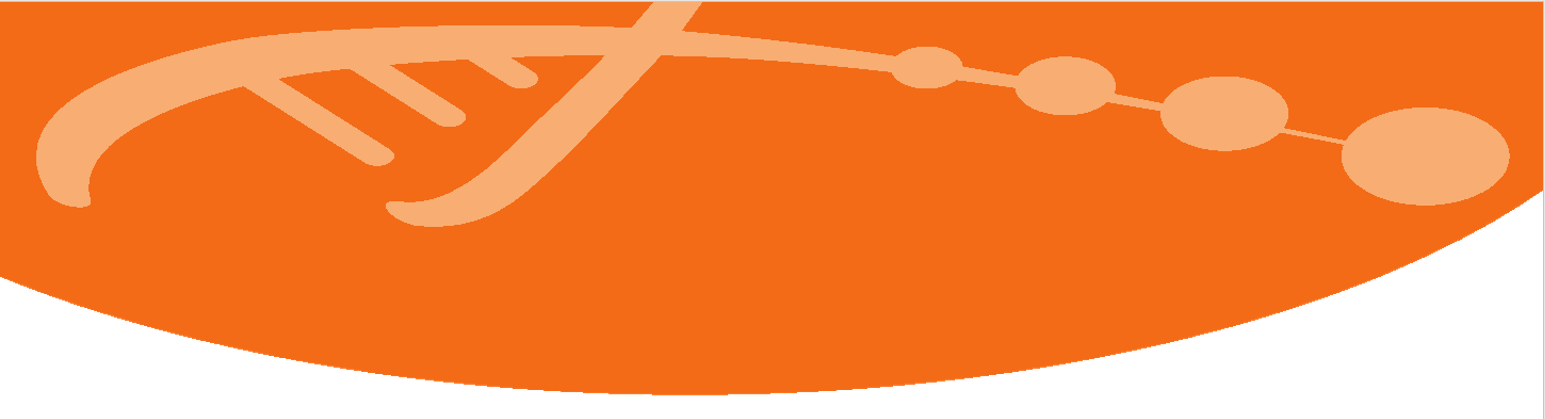 ELIXIR CZ Annual Conference 2021
Presentation title
Name
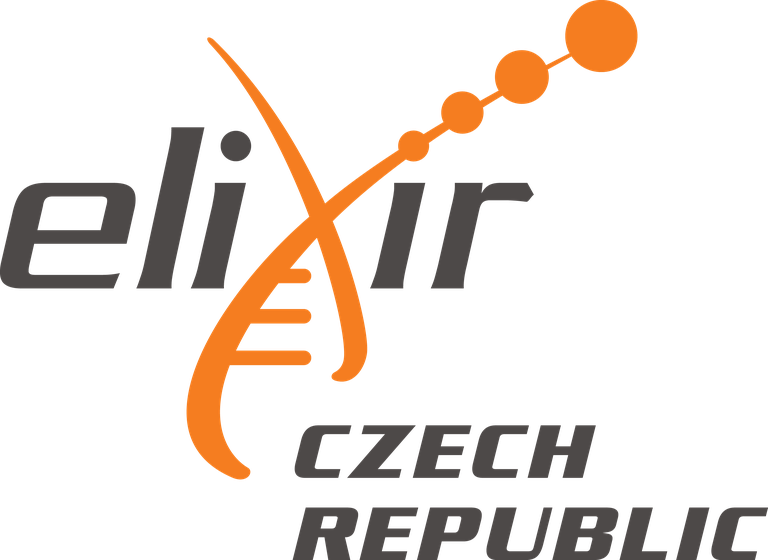 Date
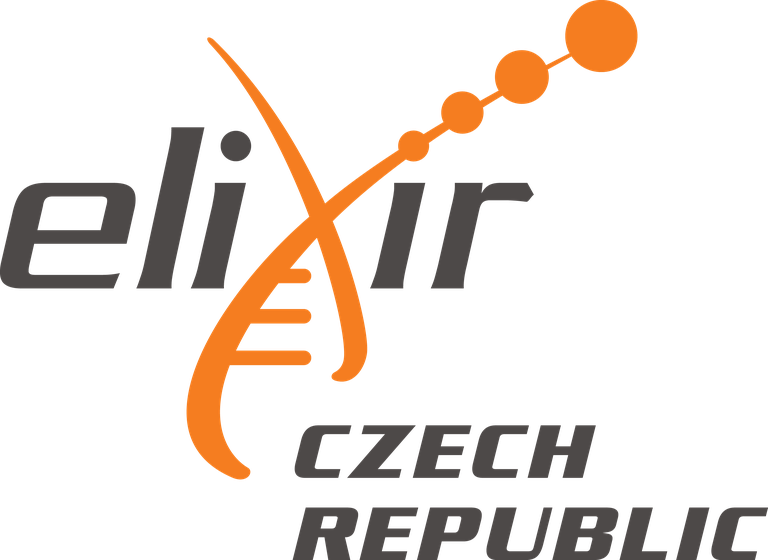 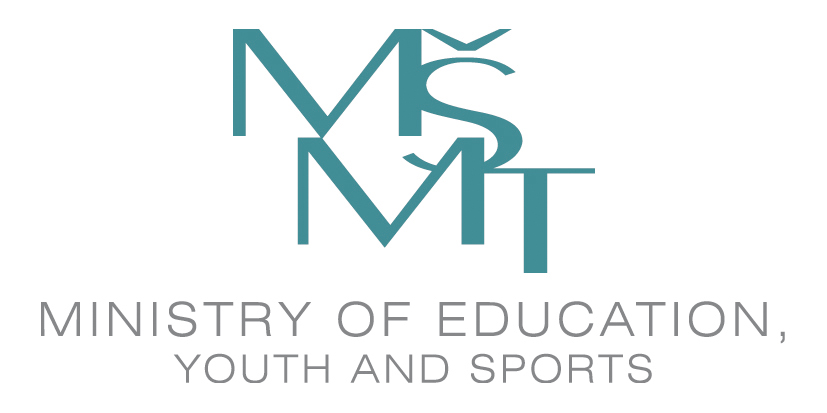 ELIXIR CZ Annual Conference 2021

This conference was supported by the Ministry of Education, Youth and Sports, Czech Republic, through  Grant LM2018131 for large research infrastructures and access to computing and storage facilities.
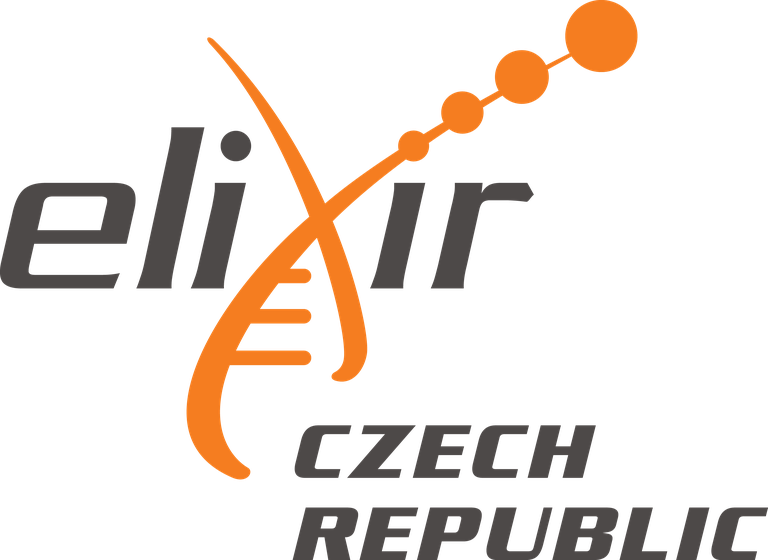 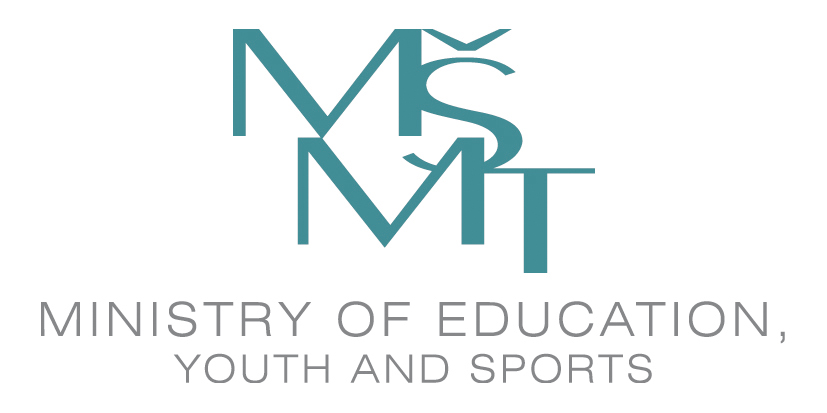